ДЕТСКАЯ ДУМА
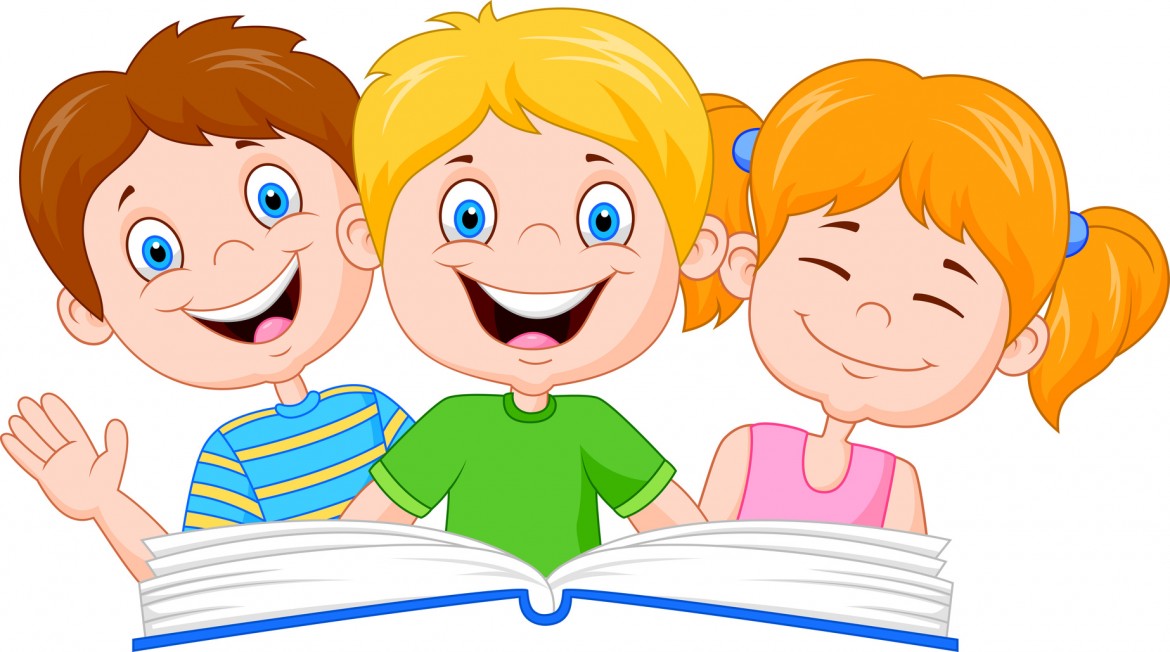 Что такое Детская дума?
         Детская дума – форма социализации, организации совместной деятельности старших дошкольников, разработанная в АНО ДО «Планета детства „Лада“» ДС № 206 «Сударушка» г. Тольятти в рамках Федеральной инновационной площадки по апробации основной образовательной программы дошкольного образования «Вдохновение»1. Детская дума является продолжением идеи организации детского совета, которая была предложена авторами программы И.Е. Федосовой, А.И. Бурениной, Л.В. Свирской и др.
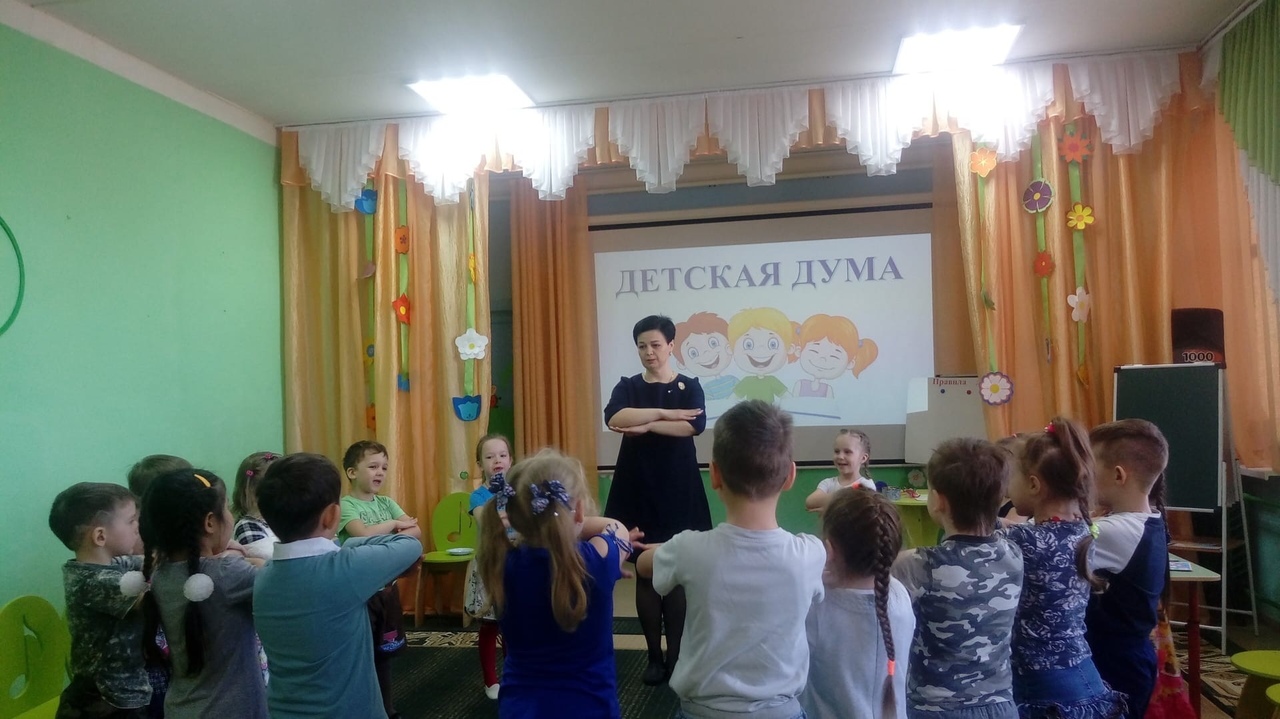 Цель Детской думы:
     сформировать у детей коммуникативную культуру, умения и навыки для успешного взаимодействия с другими людьми. 
    Детская    дума 

Совместные дела                        Проекты                           Акции ДОО
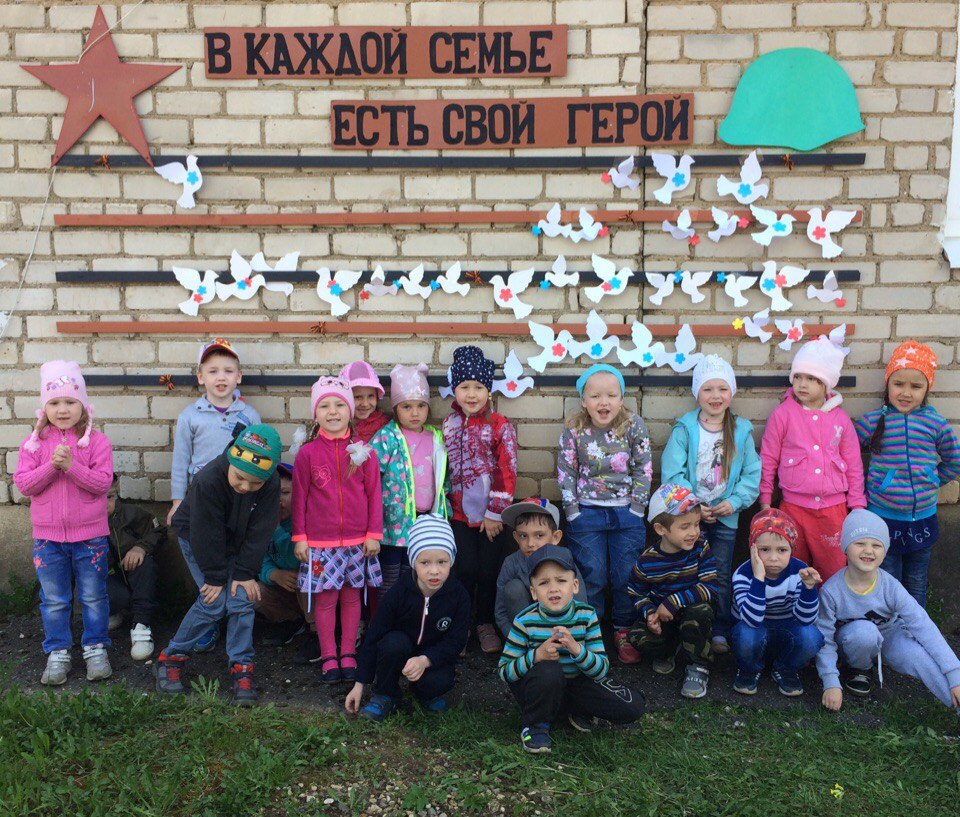 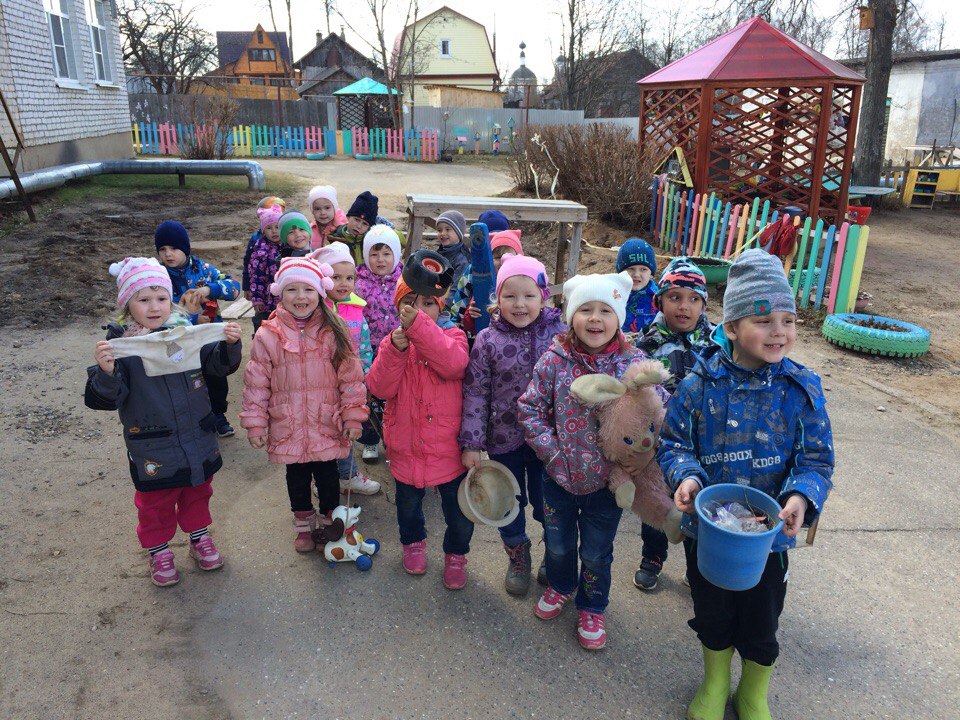 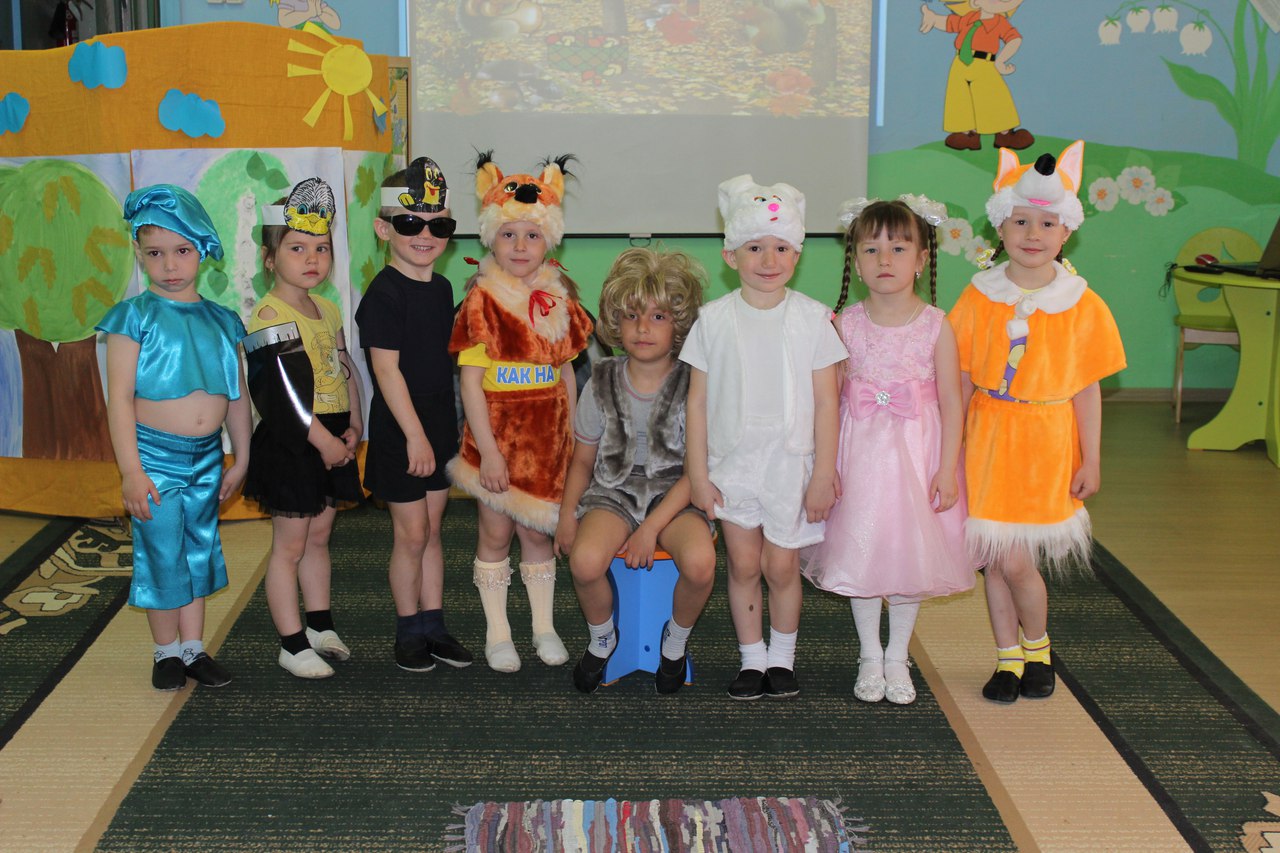 Этапы заседания Детской Думы
1. Приветствие
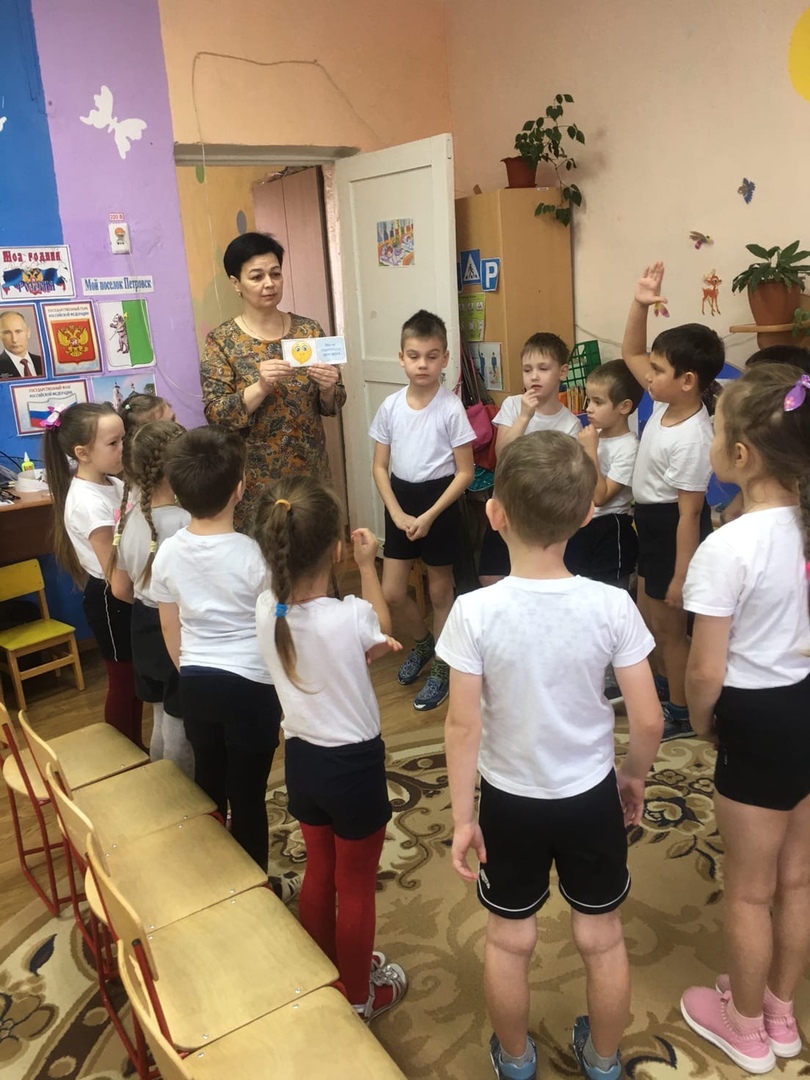 2. Озвучивание проблемной ситуации
3. Обсуждение проблемной ситуации
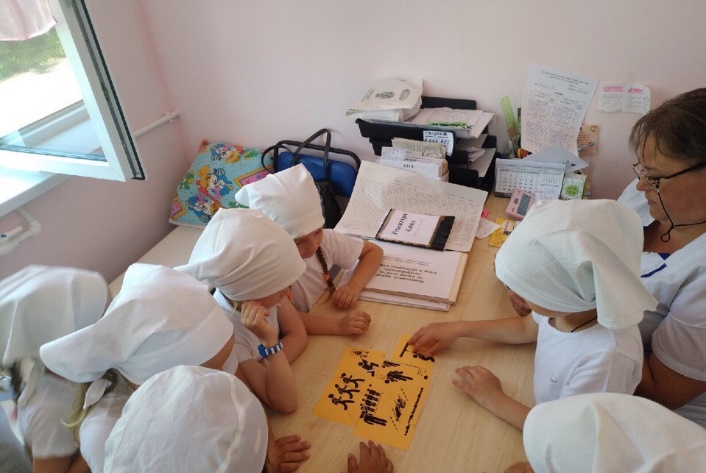 4. Совместные игры
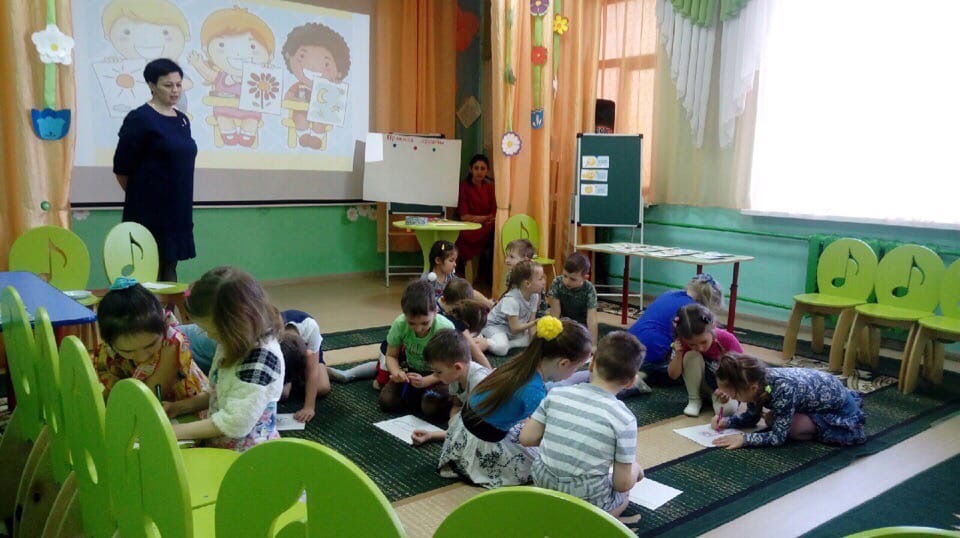 5. Принятие решения
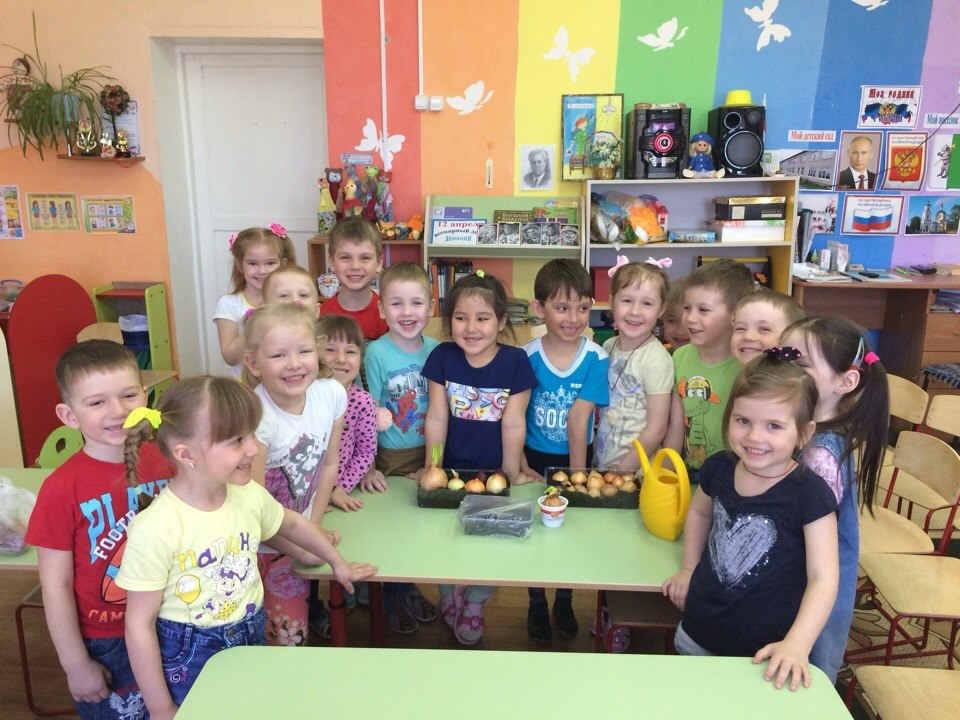 Какие задачи решает Детская дума
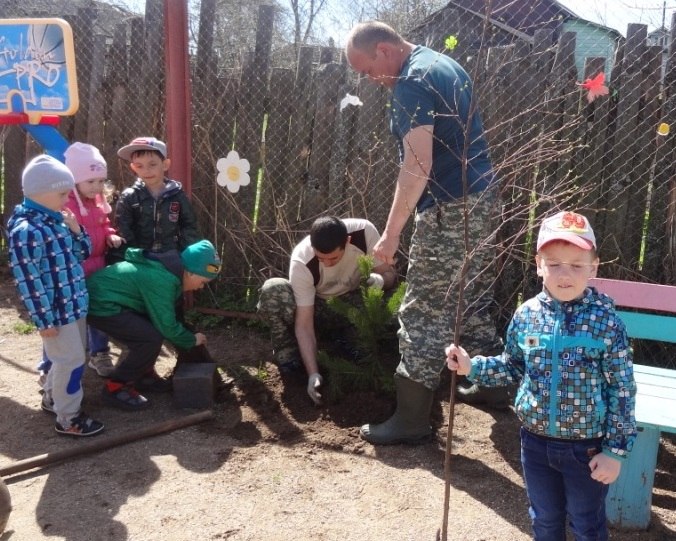 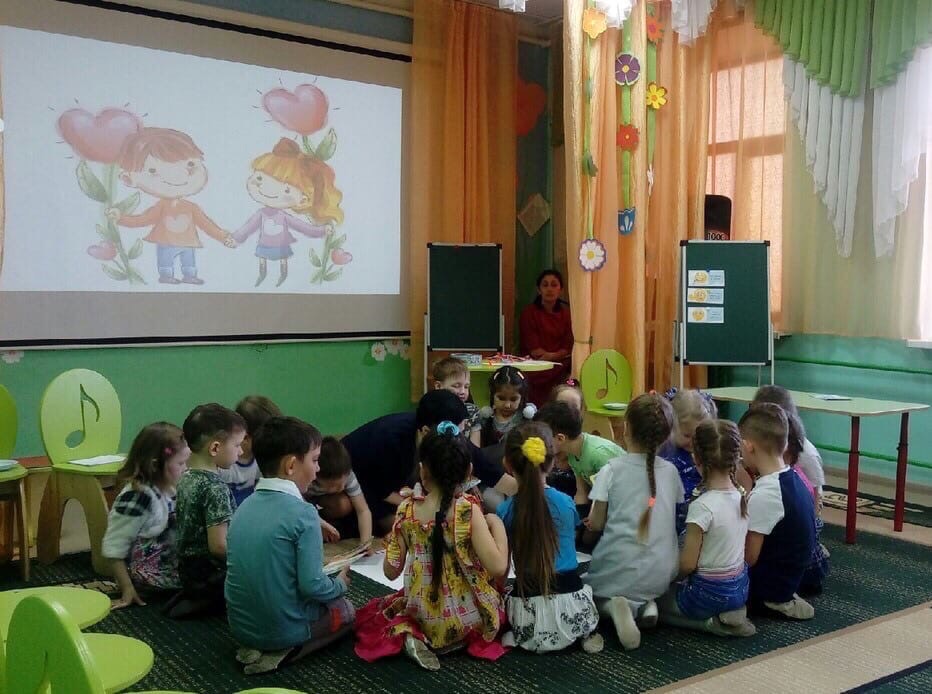 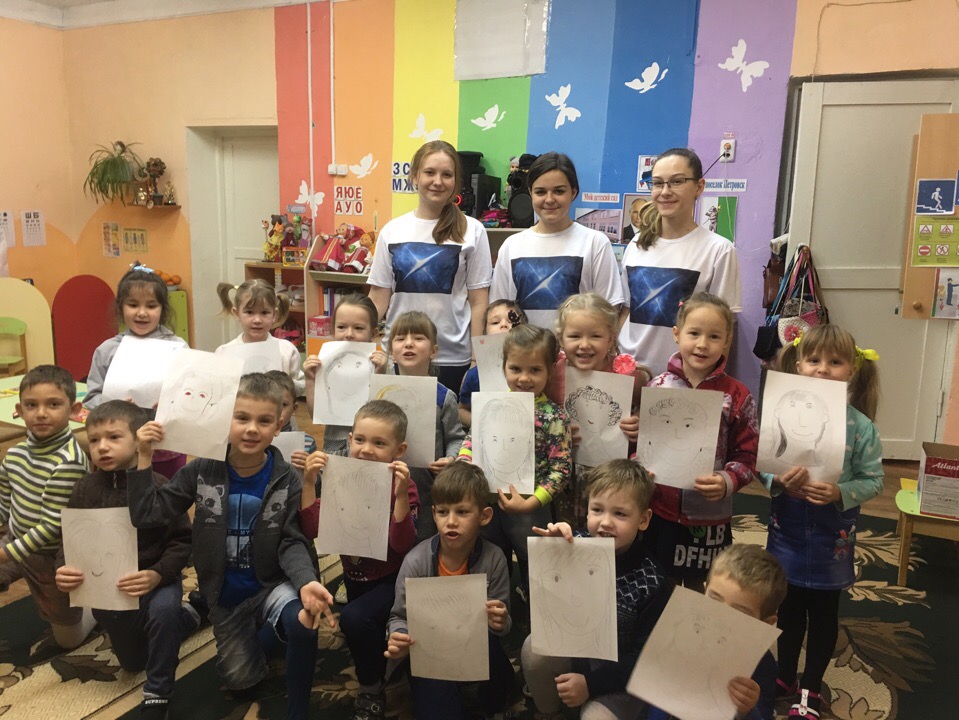 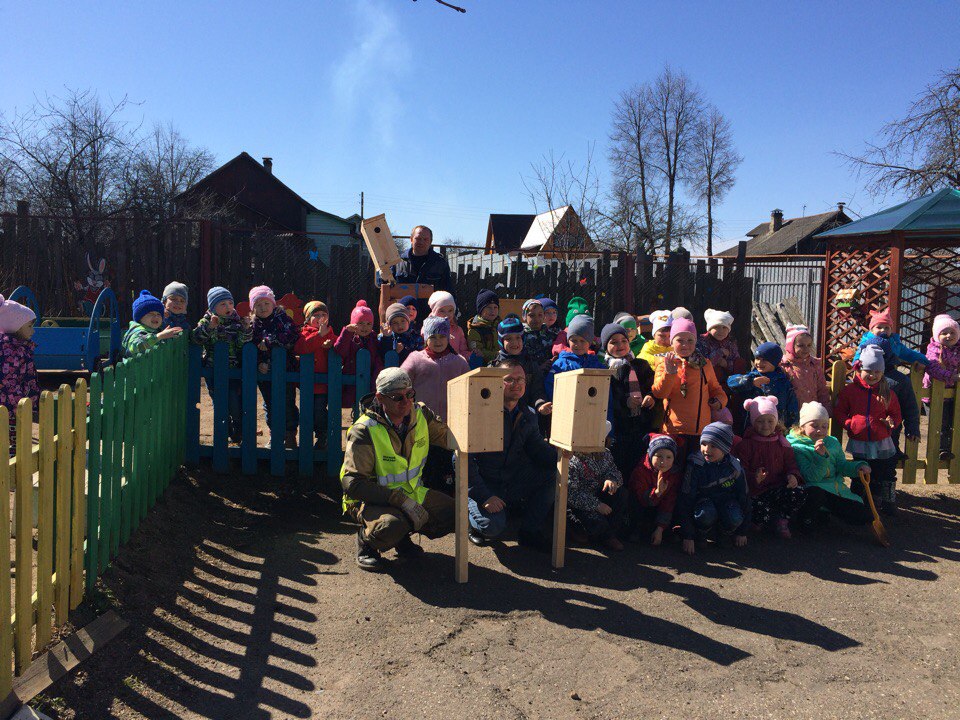 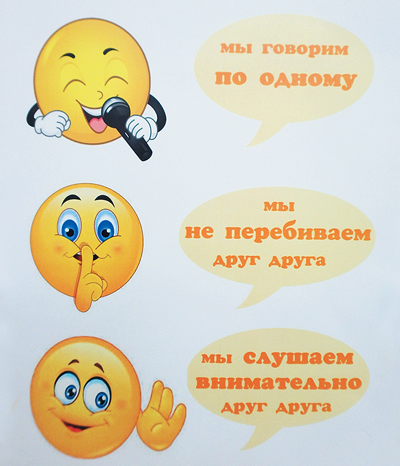 Правила 
Детской Думы
СПАСИБО ЗА ВНИМАНИЕ!!!
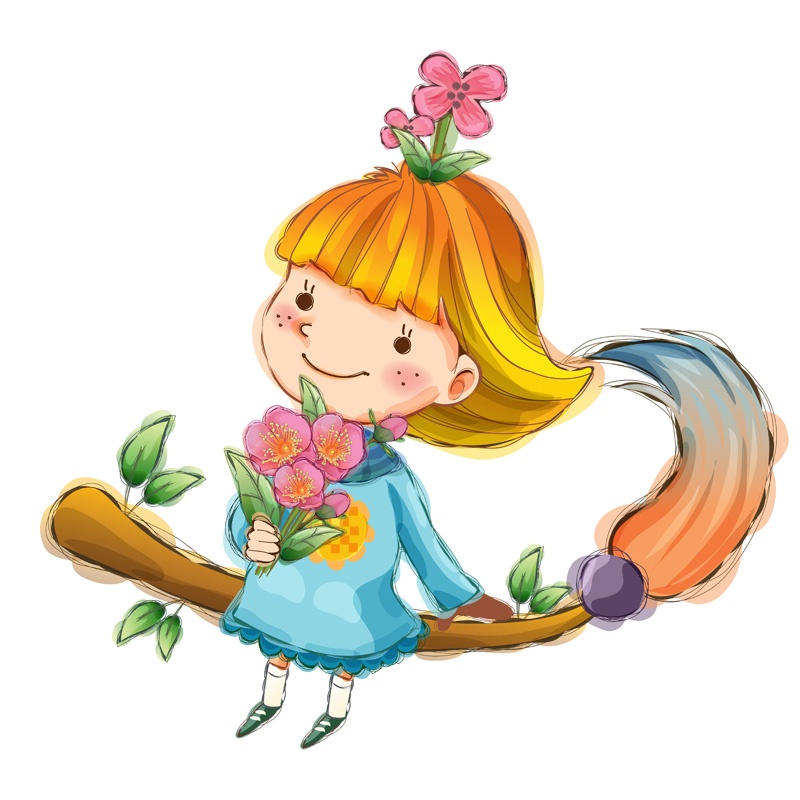